Social Subjects
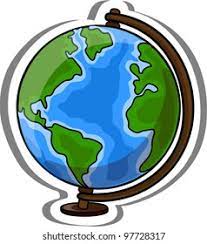 PTC: Mrs Buchanan
gw10stewartkayleigh5@ea.dumgal.sch.uk

Geography
History
Modern Studies
Geography
SQA Exam 
Tues 23rd April 2024
National 5
Units covered​
Physical Environments–  Weather, Glaciation, Coasts 
Human Environments – Population, Urban, Rural 
Global Issues– Climate Change, Tourism, Geographical Skills
Supported Study
Available Thursday in F35 or on request
Prelim – what will be covered?
Full prelim of 80 marks, 2 hours 20 mins.
SQA Exam 
Tues 23rd April 2024
Geography
Higher
Units covered​
Physical Environments – Atmosphere, Hydrosphere, Lithosphere, Biosphere 
Human Environments – Population, Urban, Rural 
Global Issues – Climate Change, River Management, Geo Skills
Prelim – what will be covered?
Paper 1 – 1 hour 50 mins 
Paper 2 – 1 hour 10 mins
Supported Study
Available Thursday in F35 or on request
History
National 5
SQA Exam 
Tues 21st May 2024
Units covered​
Scottish: Wars of Independence, 1286 - 1328
British: The Atlantic Slave Trade 1770-1807, 
European & World: Civil Rights in the USA, 1918-1968
Prelim – what will be covered?
Full prelim of 2h 20 min  
All Scottish and British and some E & W
Supported Study
Please ask your teacher for extra support should you need it and a time can be arranged that is suitable for you both.
SQA Exam 
Tues 21st May 2024
History
Higher
Units covered​
Scottish: Migration and Empire 1830-1939
British: Britain and Ireland 1900-1985, 
European & World: Appeasement to 1939 OR Cold War 1945-89
Supported Study
By arrangement with teacher.
Prelim – what will be covered?
Full prelim: January (Scottish section & 2x British section)
Modern Studies
SQA Exam 
Tues 30th April 2024
National 5
Units covered​
Democracy in Scotland
Crime and Law 
World Power (America)
Prelim – what will be covered?
Full prelim – all areas will be examined.
Supported Study
Wednesdays in F39 – 3:30 - 4:30pm
Thursdays in F11 – 3.30pm - 4.30pm
SQA Exam 
Tues 30th April 2024
Modern Studies
Higher
Units covered​
Democracy in the UK
Social Issues 
World Issues (Development in Africa)
Prelim – what will be covered?
Full prelim – all areas will be examined
Supported Study
Tues & Wed in F38 – 3:30-4:15pm
Rural Skills
National 4
Units covered ​
1. Estate Maintenance 
2. Land-based industries 
3. Employability skills
4. Crop Production
How is the course assessed? 

To pass N4 Rural Skills pupils must complete the following: 

Identify and competently use at least 10 different tools 
Carry out four practical tasks under the different course units 
Create a research portfolio on a range of jobs in the land-based sector 
Complete evaluation sheets on a minimum of three different tasks completed through the year such as the burning and cutting of a rhododendron bush 
Complete a checklist of tasks to prepare and grow different crops
Supported Study
By arrangement with teacher.
Top Tips
All resources, useful links and revision guides are available on Teams.